Geometry Unit 4
Properties of Parallel Lines
Properties of Parallel Lines
Content Objective: Students will be able to use the properties of parallel lines to prove theorems and solve for variables.

Language Objective: Students will be able to identify the properties of parallel lines from labeled diagrams.
Corresponding Angles
Postulate 10: If two parallel lines are cut by a transversal, then the corresponding angles are congruent.


This postulate is essential for proving the next three theorems.
Theorem 3-2
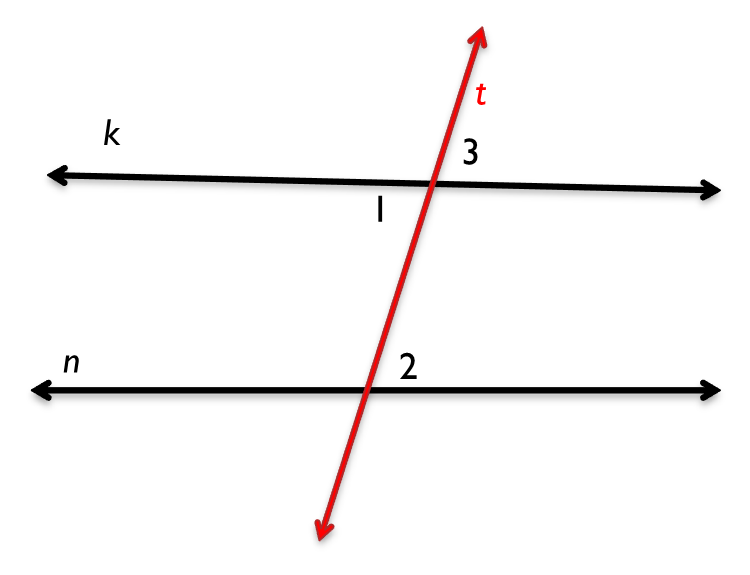 Statements	  ________	_______Reasons
1. Given
k ll n
2.  Vertical Angle Theorem
4.  Transitive/Substitution Property
Theorem 3-3
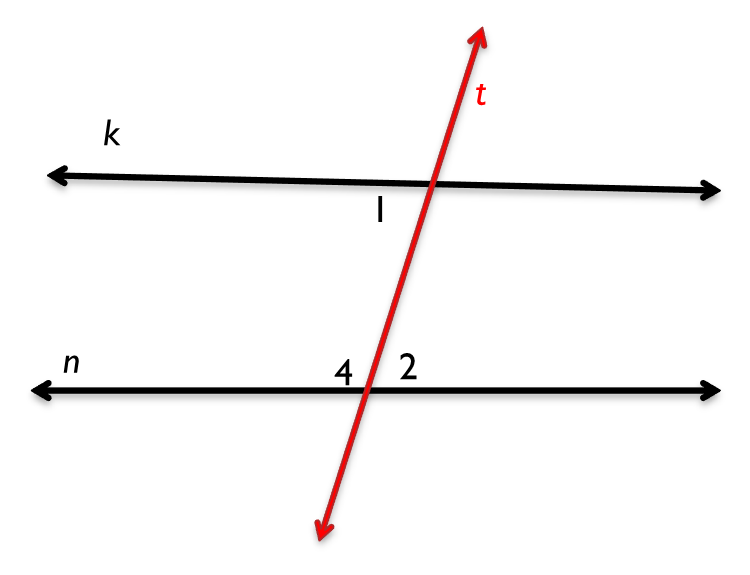 Statements	  ________	_______Reasons
1. Given
k ll n
2. Angle Addition Postulate
4. Substitution Property
5. Def. of Supp. <‘s
Theorem 3-4
Theorem 3-4: If a transversal is perpendicular one of two parallel lines, then it is perpendicular to the other line also.
Given: transversal t cuts l and n;
          t     l; l ll n
Prove:  t     n
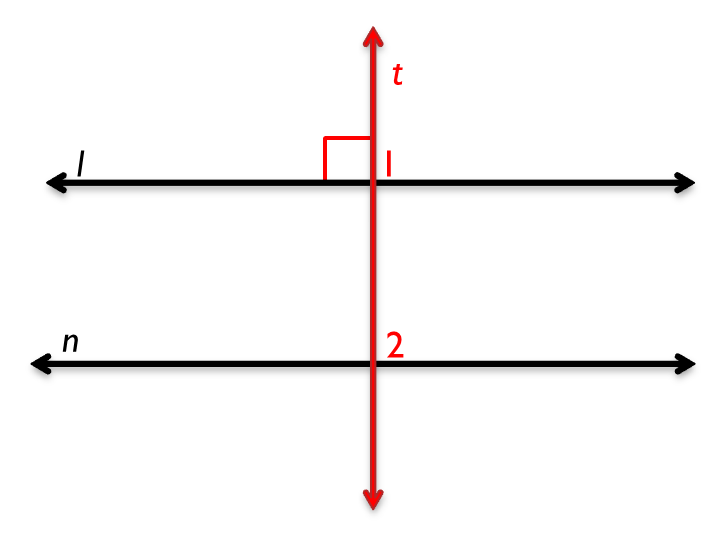 Statements	  ________	_______Reasons
1. Given
2. Def. of perpendicular lines
3. Given
3. l ll n
5. Substitution Property
6. t    n
6. Def. of perpendicular lines
Using the Properties
a
b
c
d